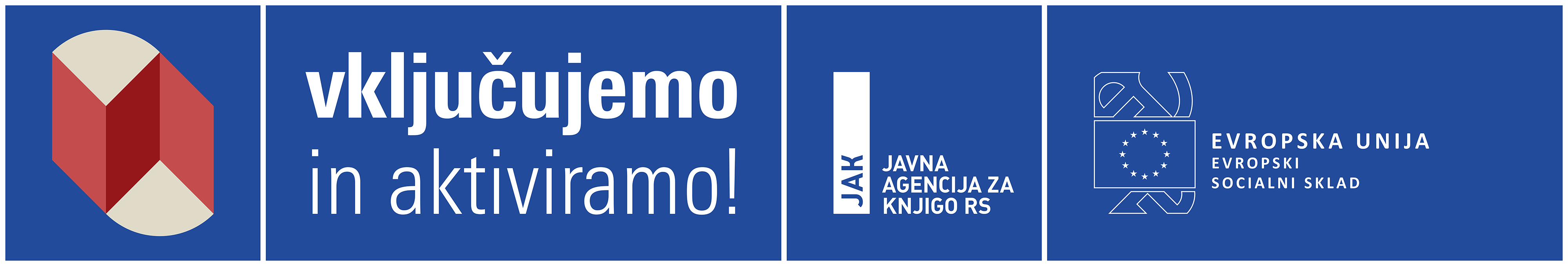 Specifike dela z odvisniki(vključenimi v program urejanja zasvojenosti)
Dora Pal, dipl.soc.del
Družinska terapevtka
Društvo Projekt Človek
O Društvu Projekt Človek
Programi za samopomoč, terapijo in socialno rehabilitacijo   oseb z različnimi oblikami zasvojenosti (zasvojenost s prepovedanimi drogami, alkoholom, igrami na srečo, motnjami hranjenja…)
Izhaja iz “Progetto Uomo”- C.E.I.S (centro italiano di    solidarita) v Rimu
Sodelujemo z različnimi programi Projekta Človek v Italiji in z drugimi visokopražnimi programi po Evropi
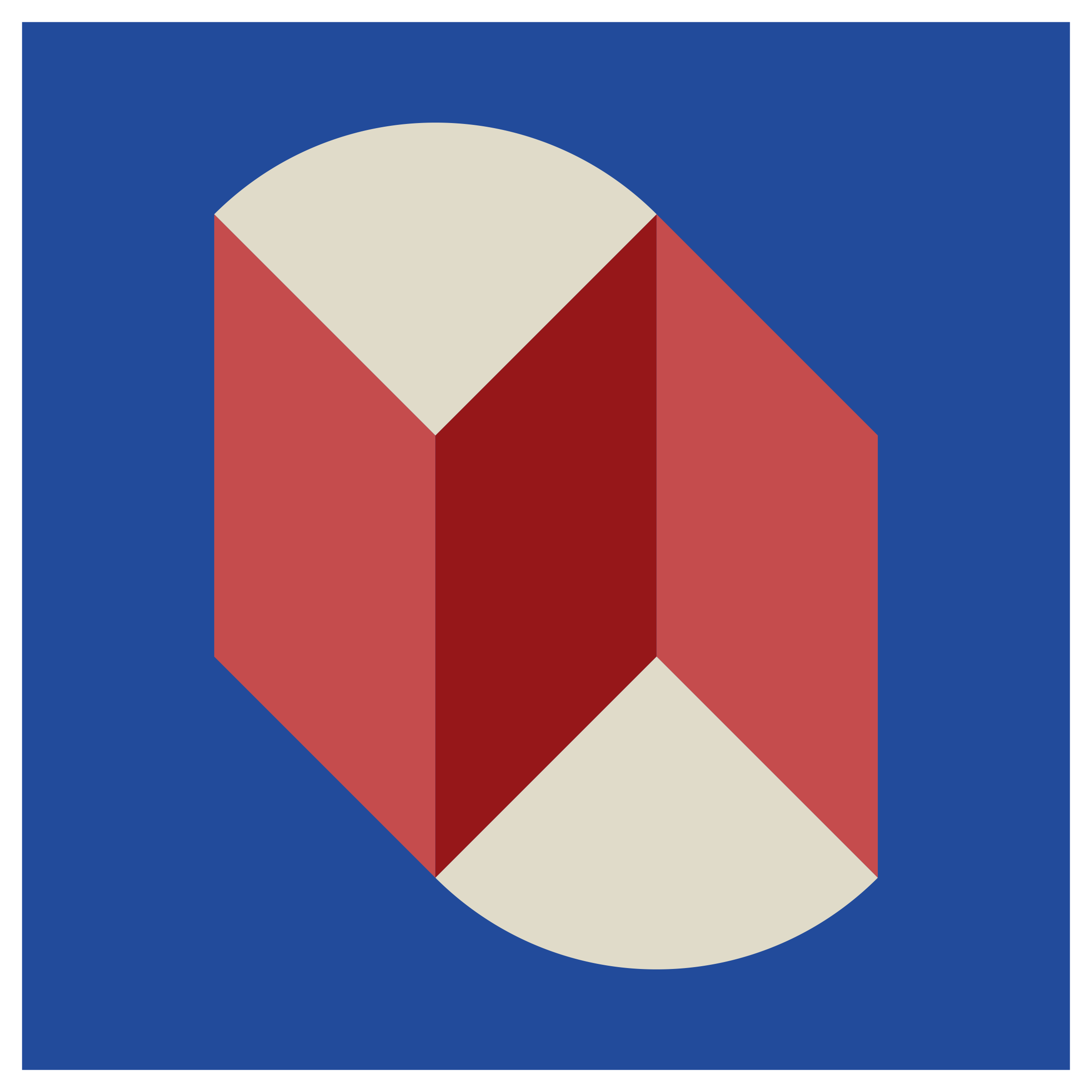 Status organizacije
Nevladna, Neprofitna organizacija
Javni interes na področju soc. varstva
Status humanitarne organizacije
Že 20 leto deluje na področju terapije in rehabilitacije zasvojenih
Od leta 2007 javni socialno-varstveni program
2011 status družini prijaznega podjetja
2013 certifikat kakovosti
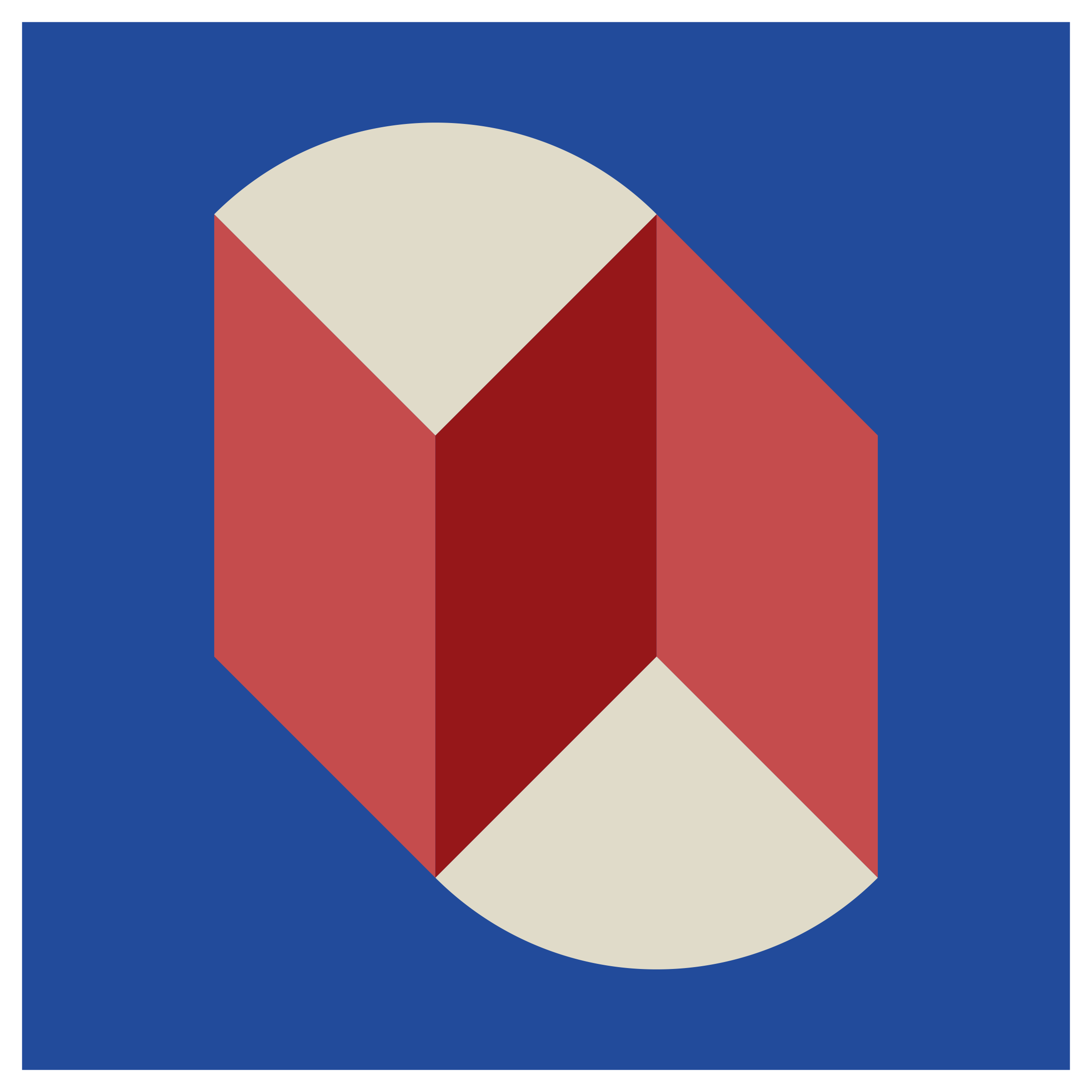 Doktrina programov DPČ
V ospredje postavljamo človeka in njegove potenciale
Programi so naravnani celostno, obravnavajo vse človekove razsežnosti
Programi so terapevtsko naravnani, iščemo vzroke za zasvojenost in načine za uspešno spoprijemanje s težavami
Programi vključujejo celotno družino
Poseben pomen namenjamo reintegraciji v družbo
V programih so zaposleni različni strokovnjaki in delavci z lastno izkušnjo zasvojenosti
Celoten program poteka v Sloveniji
Problem je v drogi in ne v osebi
Na človeka gledamo kot na celoto, v kar se vključuje tudi dimenzija svobodnega odločanja o sebi.
Bistvo naših programov je razvijati potenciale, ki posamezniku omogočajo konstruktivno življenje brez omam.
Cilj rehabilitacije je celostna sprememba življenjskega stila in indentitete ter življenje v skladu z vrednotami.
Razvoj programa Projekt Človek
1994 začetek delovanja
Od leta 2007 javni socialno-varstveni program
2006, 2008, 2011 širitev po različnih regijah
2010 vzpostavitev Terapevtske skupnosti za zasvojene starše z majhnimi otroki
Redno zaposleni za poln ali krajši delovni čas:42 delavcev različnih profilov, v programu sodelujejo številni prostovoljci
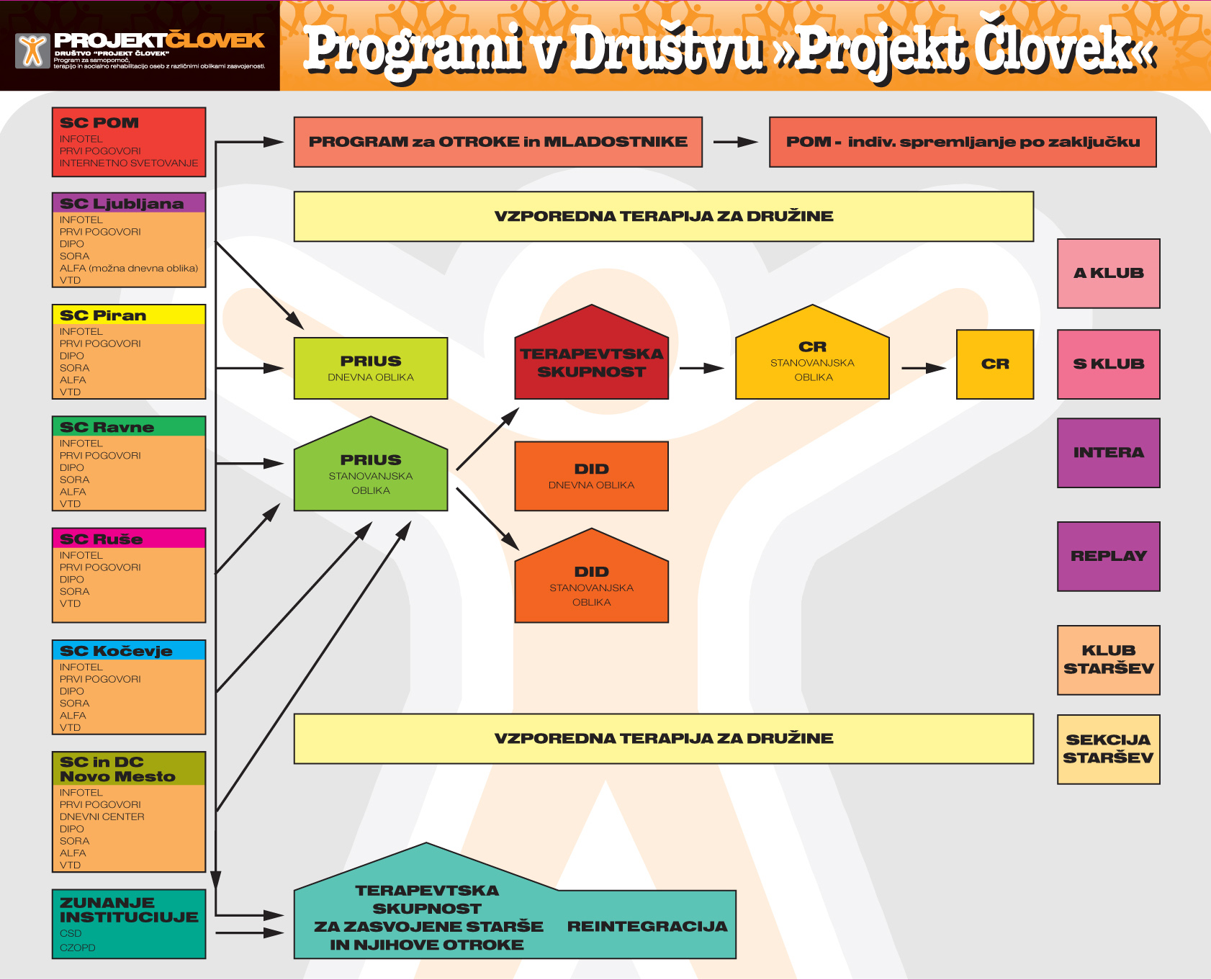 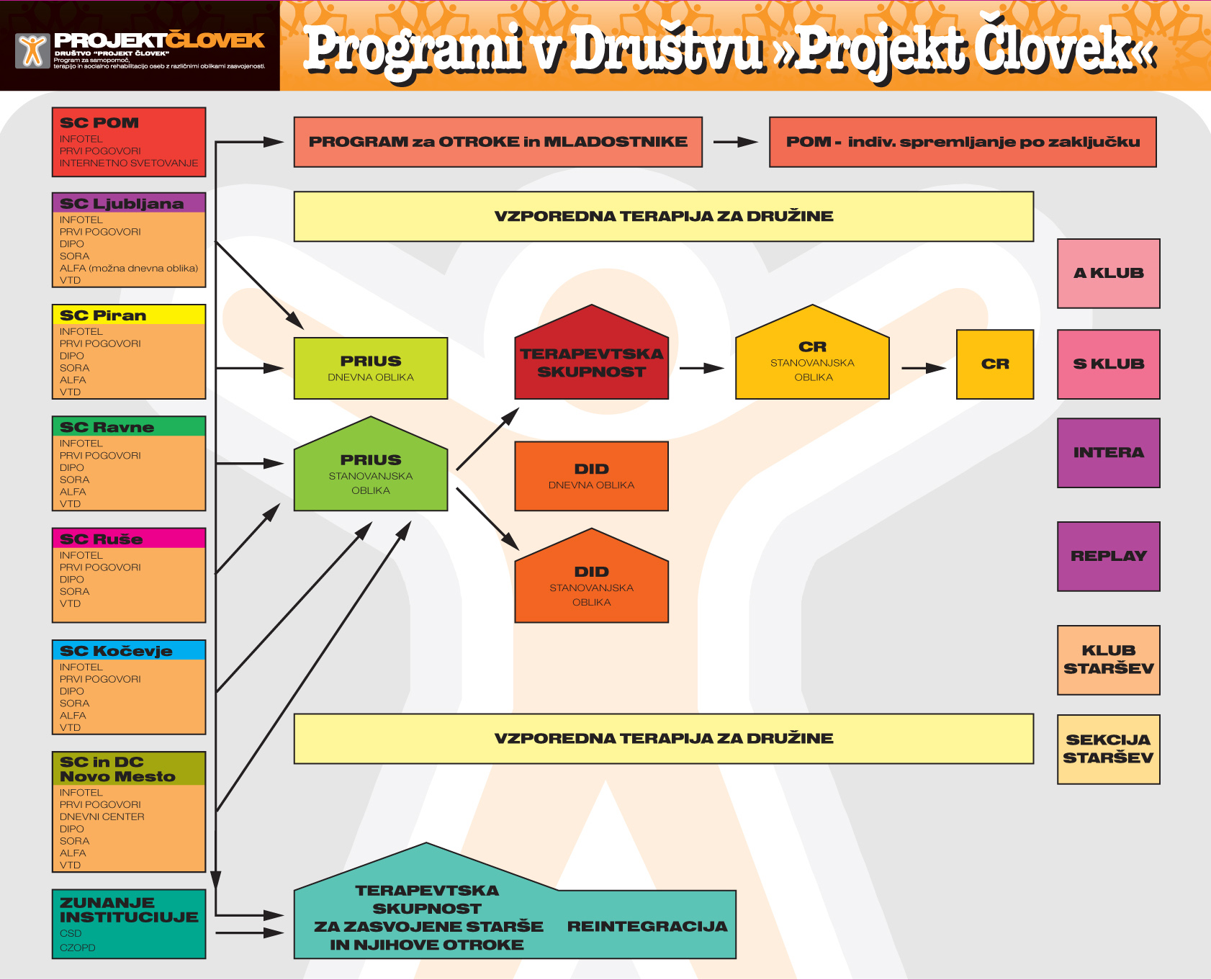 NM2016
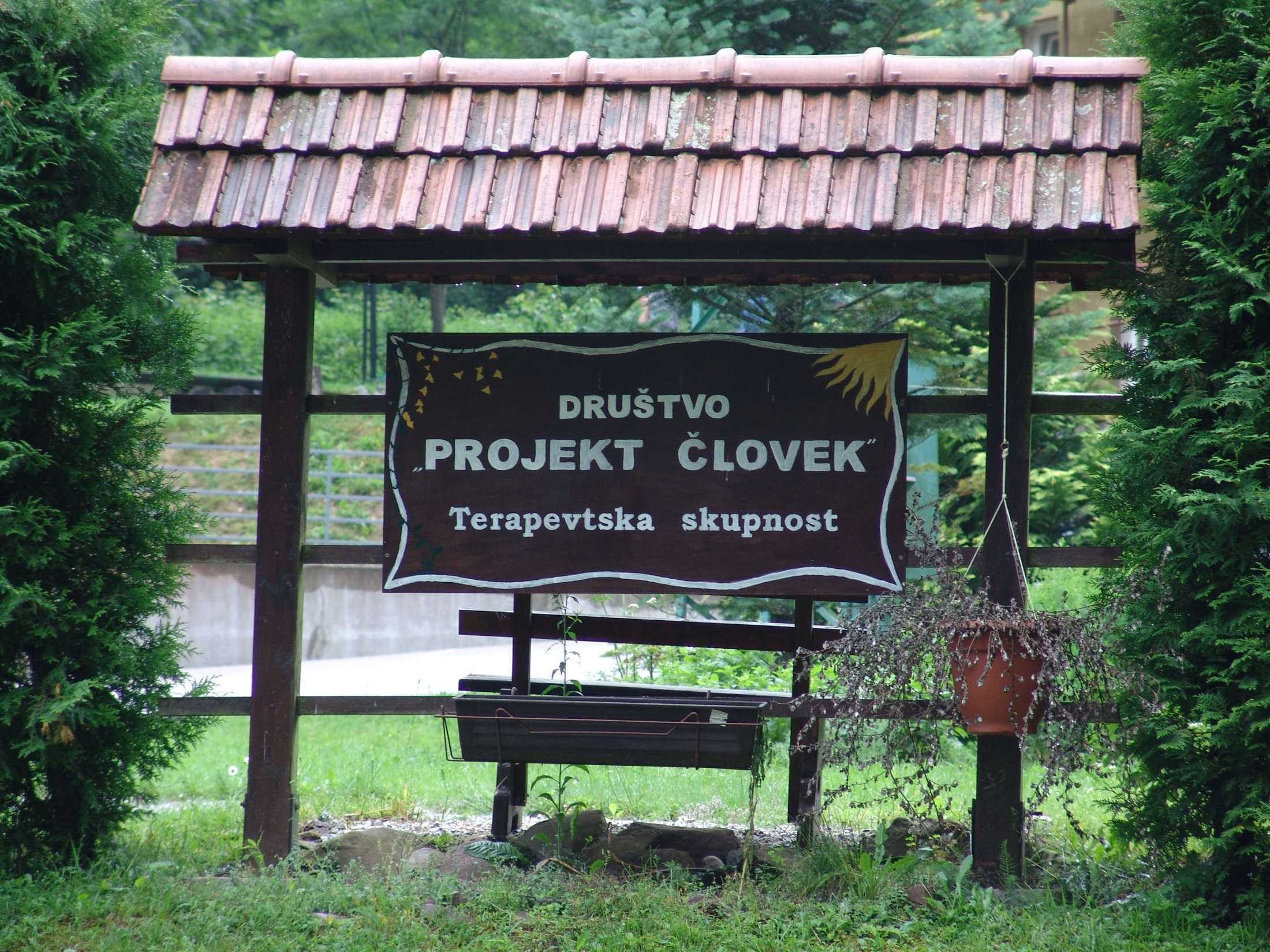 NM2016
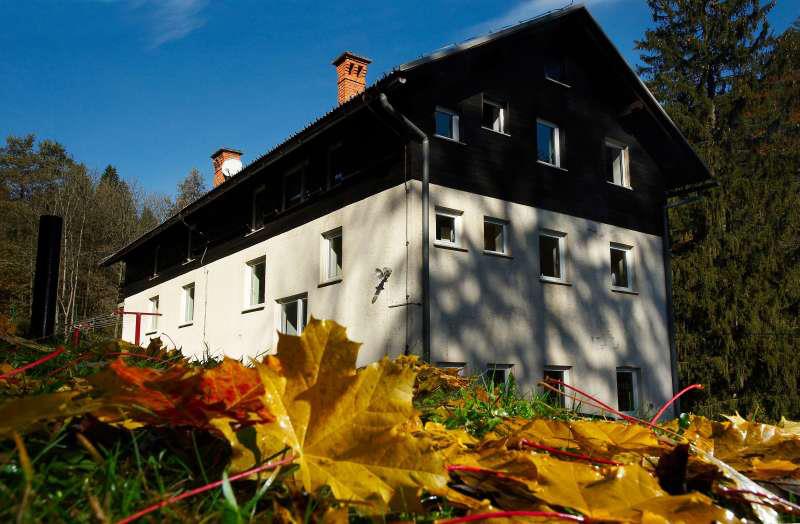 NM2016
Značilnosti Terapevtske Skupnosti (TS)
TS je locirana ločeno od drugih enot oz. od okolja, ki je povezan z uporabo droge.
občutek skupnosti
filozofija programa
pospešujejo občutek pripadnosti in povezanosti 
razen individualnega svetovanja vse aktivnosti potekajo v skupinski obliki
STRUKTURA TERAPEVTSKE SKUPNOSTI
NM2016
TERAPEVTSKE DEJAVNOSTI
V OŽJEM              IN
V ŠIRŠEM SMISLU
Individualno terapevtsko delo
Terapevtske skupine za uporabnike (odprte skupine)
Tematske terapevtske skupine
Seminarji
Skupine za vzpostavljanje, razvijanj in negovanje medosebnih odnosov
Terapevtske skupine za učenje asertivnosti
Terapevtske skupine ločene po spolu
Terapevtski dnevi, izvajanje specialističnih pristopov
Delo
Kulturno-umetniško ustvarjanje in izražanje
Športno-rekreativni vidik življenja
Pohodništvo
Tabori
Pomoč drugim ljudem in prostovoljno delo
NM2016
Uporabniki se učijo o sebi in drugih preko različnih ustvarjalnih dejavnosti (risanje, slikanje, kiparjenje, glasbeno ustvarjanje, …)
V sklopu kulturno-umetniškega delovanja uporabniki obiskujejo tudi kulturno-umetniške dogodke zunaj programa
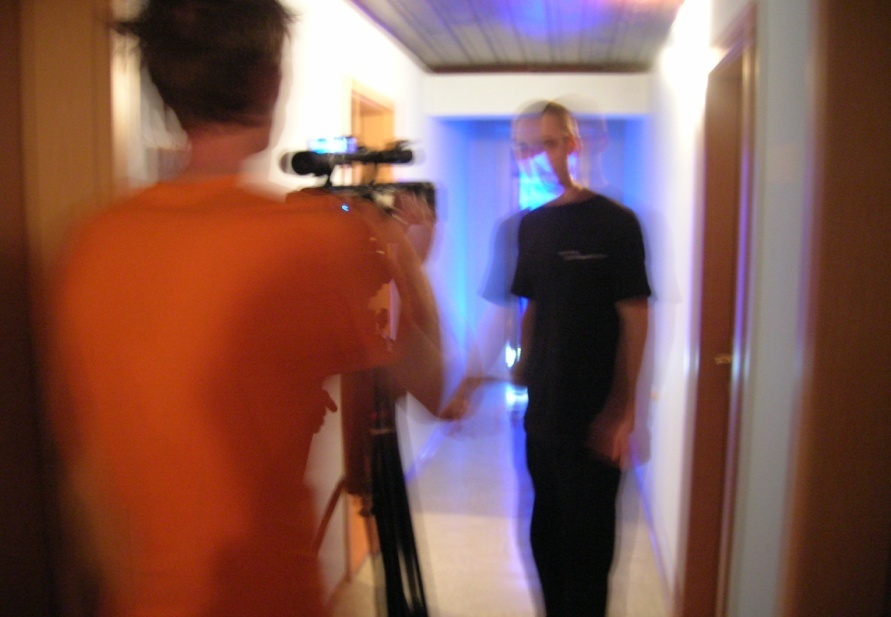 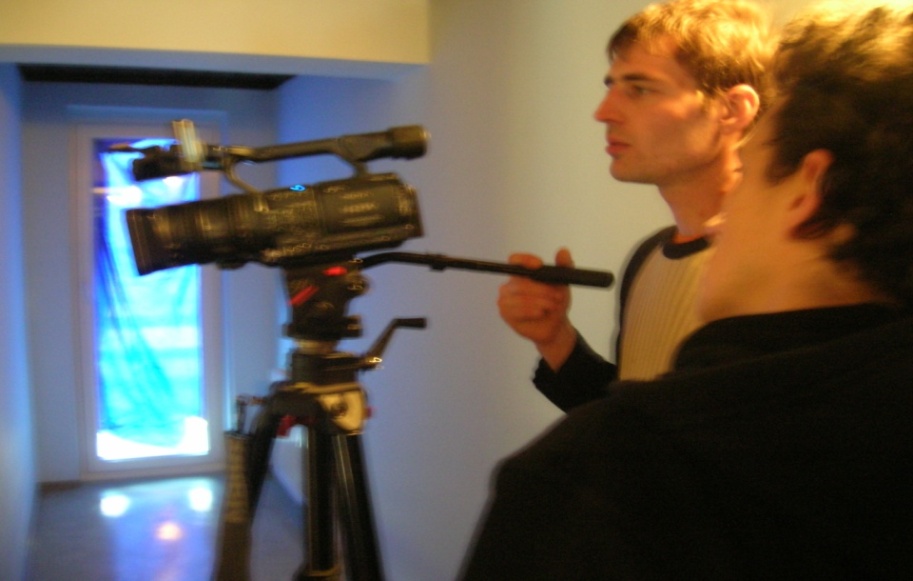 SREDSTVA ZA DOSEGANJE OMAME
ILEGALNA KEMIČNA

KANABIOIDI, OPIATI, STIMULANSI, HALUCINOGENI

LEGALNA KEMIČNA

TOBAK, ALKOHOL, TABLETE, LEPILA

LEGALNA NEKEMIČNA
HRANA, SLADKARIJE, DELO, TV, PC, GLASBA, SANJARJENJE , EKSCESIVNA SPOLNOST, NAKUPOVANJE, HAZARDIRANJE, ODNOSNE OBLIKE , ČISTOMANIJA, IGRALNIŠTVO, EKSTREMNI ŠPORTI, POTROŠNIŠTVO, NAGLICA
14
VRTILJAK KOMPENZACIJ
DRSENJE V VRTINEC ZASVOJENOSTI
16
Značilnosti zasvojencev
Nizka toleranca za frustracije/neudobje/odložitev zadovoljitve
Nizka samopodoba
Problemi z avtoriteto
Problemi z odgovornostjo
Šibka kontrola impulzov
Nerealna pričakovanja
Težave pri soočanju s čustvi
Bazično nezaupanje
Nezmožnost zadovoljevanja bazičnih potreb (npr. potreba po ljubezni)
Nezmožnost prositi za pomoč, ko je v stiski
Nepoštenost/manipulativnost/samoprevara
Krivda (do sebe, do drugih, do skupnosti)
Druge pridružene težave (npr. težave s pozornostjo, težave v komunikaciji)
Globoko zakoreninjeni notranji občutek, da niso dovolj dobri. To se kaže v pomanjkanju samozavesti. Poskušajo biti popolni v vsem, česar se lotijo in pretirano so odvisni od pohval.
Zdi se jim, da lahko svoje sanje naredijo resnične, ne z delom , ampak z uporabo moči svoje domišljije. Kadar se znajdejo v stiski, za svoje duševne bolečine krivijo druge in jih želijo spreminjati. Malo se trudijo, da bi dosegli svoje cilje, težje cilje celo opustijo, niso vztrajni, kadar naletijo na težave.
V sebi nosijo duševno bolečino, s katero niso znali ravnati drugače, kot da jo potlačijo. Potlačitev pa bolečine ne odpravi, ampak se težave spremenijo in pridejo na površje v drugačnih oblikah.
Resničnega bistva ne čutijo ali pa ga skrivajo, ker se ga sramujejo. Namesto tega razvijejo sistem vlog in mask. Nihče jim ne more blizu. Včasih pa ravno nasprotno pustijo preveč blizu ljudi, ki niso vredni zaupanja. Posebno jih privlačijo dramatični in težavni odnosi z ljudmi, ki niso sposobni za bližino in ljubezen. skrajnosti:vse ali nič. Ne znajo presoditi, kar zmorejo sami, neuspešno skušajo spremeniti, kar se spremeniti ne da, ne lotijo pa se tistega, kar se spremeniti da.
Ugodje in odvisnost
Občutek ugodja usmerja naše vedenje
Občutek, pomemben za naše preživetje
Večje ugodje – večja odvisnost, še posebej če ni drugih virov
Možgani se začnejo “učiti” učinkov drog (razvijajo se od zadaj naprej; sprednji del nas počloveči) – nevrobiološki S samopomirjanja
Princip UGODJA
Princip REALNOSTI
Postavljanje in vzdrževanje meja in omejitev
 Kontrola impulza
Načrtovanje življenja
 Vztrajnost
Doslednost
 (samo) disciplina
Prevzemanje odgovornosti (do sebe in soodgovornost v odnosih)
Samoiniciativnost
Pretehtavanje
Sprejemanje odločitev
Dopustiti si čutiti prijetna čustva/se zavedati prijetnega
Dopustiti si bližino (fizično, čustveno, odnosno)
Vidik počitka
Zdrava umiritev
Občutki lastne vrednosti
Praznovanje osebnih uspehov in nagrada
Dovoliti si vzeti podporo, prositi za pomoč
Razvijati lastno vrednost in črpati iz nje
Na čem se dela v terapevtskem programu
Urejanje zasvojenosti je dolgotrajen proces
Čustva in potrebe (če ne ravna dovolj dobro – odklop!)
Sprejemanje obremenitev 
Ravnovesje
Smisel (zadovoljstvo, osmišljevati življenje)
Iskrenost
Smernica rehabilitacije – proces “odčustvovanja”  Abstinenca je svoboda in da se iz svoje svobode odloči za abstinenco (ali obratno)
TS je sama po sebi terapija.
Deluje kot nadomestna družina
Filozofija (kje drugje kot med sebi enakimi…)
Učenje avtonomije in povezanosti
Socialno učenje preko socialnih interakcij
Učenje preko kriz
Terapevtski učinek vseh aktivnosti
Odgovornost uporabnika za svoje vedenje: Nisem žrtev, nisem BOLNIK
Višanje samopodobe preko pohval in dokončevanja stvari: Ni me strah napak in zavrnitve
Sprejetje sebe, drugih in vrednostnega sistema
Soočanje sebe, drugih z namenom osebne rasti
Pozitivni zgled
Učenje, razumevanje in izražanje čustev
Sprememba negativnega vedenja v pozitivnega
Na kaj je pomembno biti pozoren pri delu z zasvojenci
Fenomen zasvojenosti in zasvojenec je usmerjen proti zdravemu napredku, proti zdravi spremembi
Problem zasvojenosti se ponavlja
Zasvojenca označuje togost, pretiravanje, velika težnja po nadomestni omami (nekemične omame: odnosne, sanjarjenjue, ideologije,…) ali po ponovnem jemanju PAS / po (začasni) prekinitvi s kemičnimi sredstvi za z omamo
Zasvojenca spremljajo zanikanje in drugi psihološki obrambni mehanizmi, ki so izkrivljeni (nimajo varovalne funkcije, ampak škodijo), sram, neiskrenost/laganje/prikrivanje, poudarjanje osebne izjemnosti
Imajo veliko obrambnih mehanizmov:
Nas varujejo pred neprijetnimi mislimi, občutji in izkušnjami. Gre za niz avtomatičnih miselnih reakcij. Začnejo se razvijati v otroštvu in so normalni del razvoja.
Težave nastopijo ob nezrelih obrambnih mehanizmih. 
Pri zasvojenosti pride do še dodatnih izkrivljanj (nezrelih) obrambnih mehanizmov:

Zanikanje
projekcija /pripisovanje lastnih občutij drugim; zlasti krivde
racionalizacija/razlaganje
Opravičevanje
Minimalizacija
izolacija/umikizogibanje
Odpori
Vse sile, usmerjene proti ozaveščanju problema , proti napredku, proti terapevtu, terapevtskem postopku in procesu urejanja.
Morebitne psihoze (pred tem opozorjeni)
Zero alkohol 
Držanje dogovorov/intervenca reči tudi ne
Smo odrasle osebe, na ta način se pogovarjamo
kajenje zgolj po dogovoru
Konstruktivna kritika/pohvala – dajanje sprotnih povratnih informacij (učenje izražanja, sprejemanja…)
Hvala za pozornost